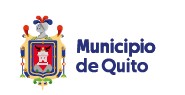 REGULARIZACIÓN DE LA CALLE GONZALO ZAPATA (Oe8E) DESDE  LA ABS 0+000.00 (CALLE S51) HASTA LA ABS 0+084.00 (CALLE  S50H) Y REGULARIZACIÓN DE LA CALLE S51 DESDE LA ABS  0+000.00 (AV. ESCALÓN “1”) HASTA LA ABS 0+0495 (CALLE  CAMILO OREJUELA “Oe8”) - SECTOR HEMISFERIO SUR-  PARROQUIA GUAMANÍ.
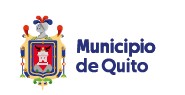 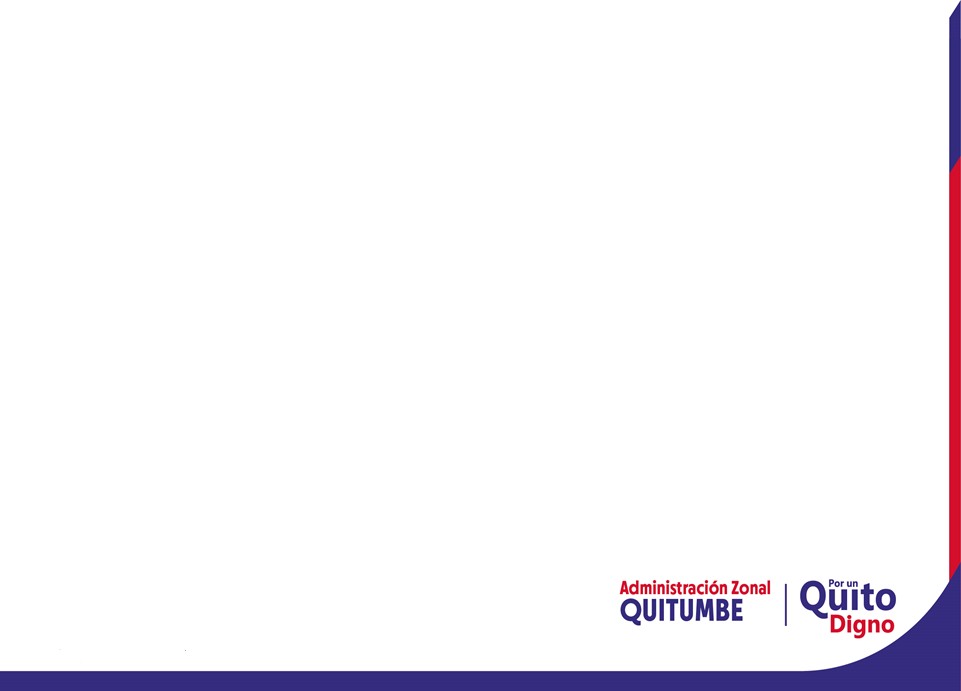 ANTECEDENTES
Mediante oficio S/N ingresado con documento Nro. GADDMQ-AZQ-DSC-RD-  2021-1347-E de fecha 13 de abril de 2021, el Sr. Carlos Enrique Chamorro, en  la parte pertinente solicita:” (…) dar inicio al proceso de aprobación de las vías  que delimitan mi predio Nro. 182655 (…)”.
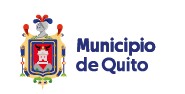 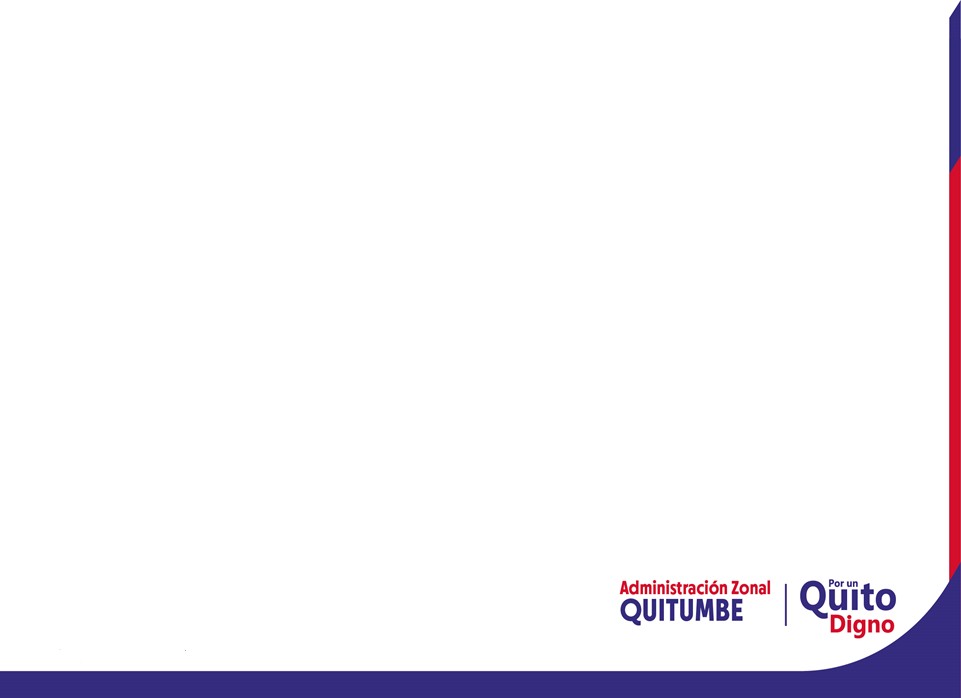 ANTECEDENTES
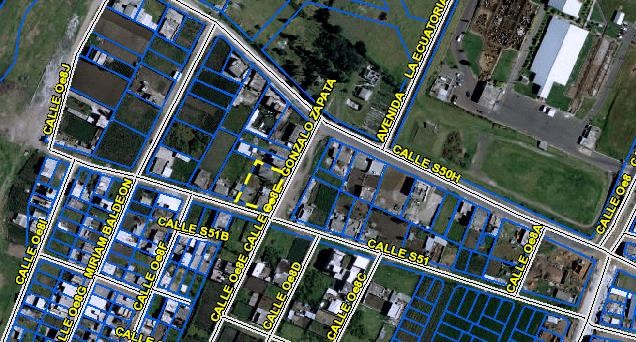 Sin trazado vial  aprobado – Calle  Oe8E Gonzalo  Zapata
Sin trazado vial  aprobado – calle  S/N “S51”
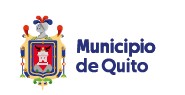 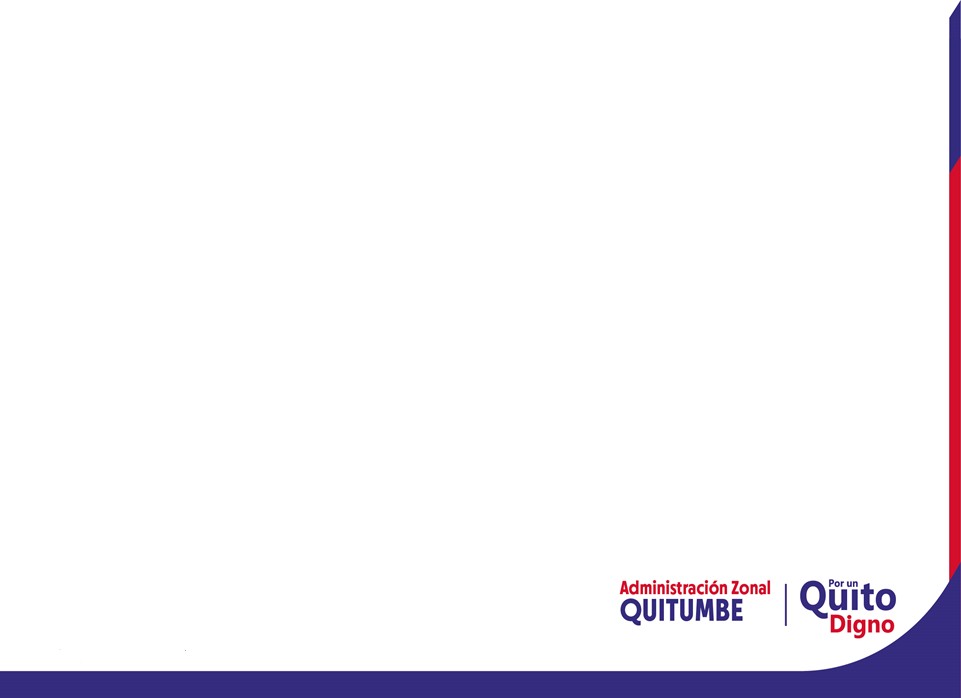 CALLE S/N (S51) – HOJAS VIALES Nro. 32711 Y 32811
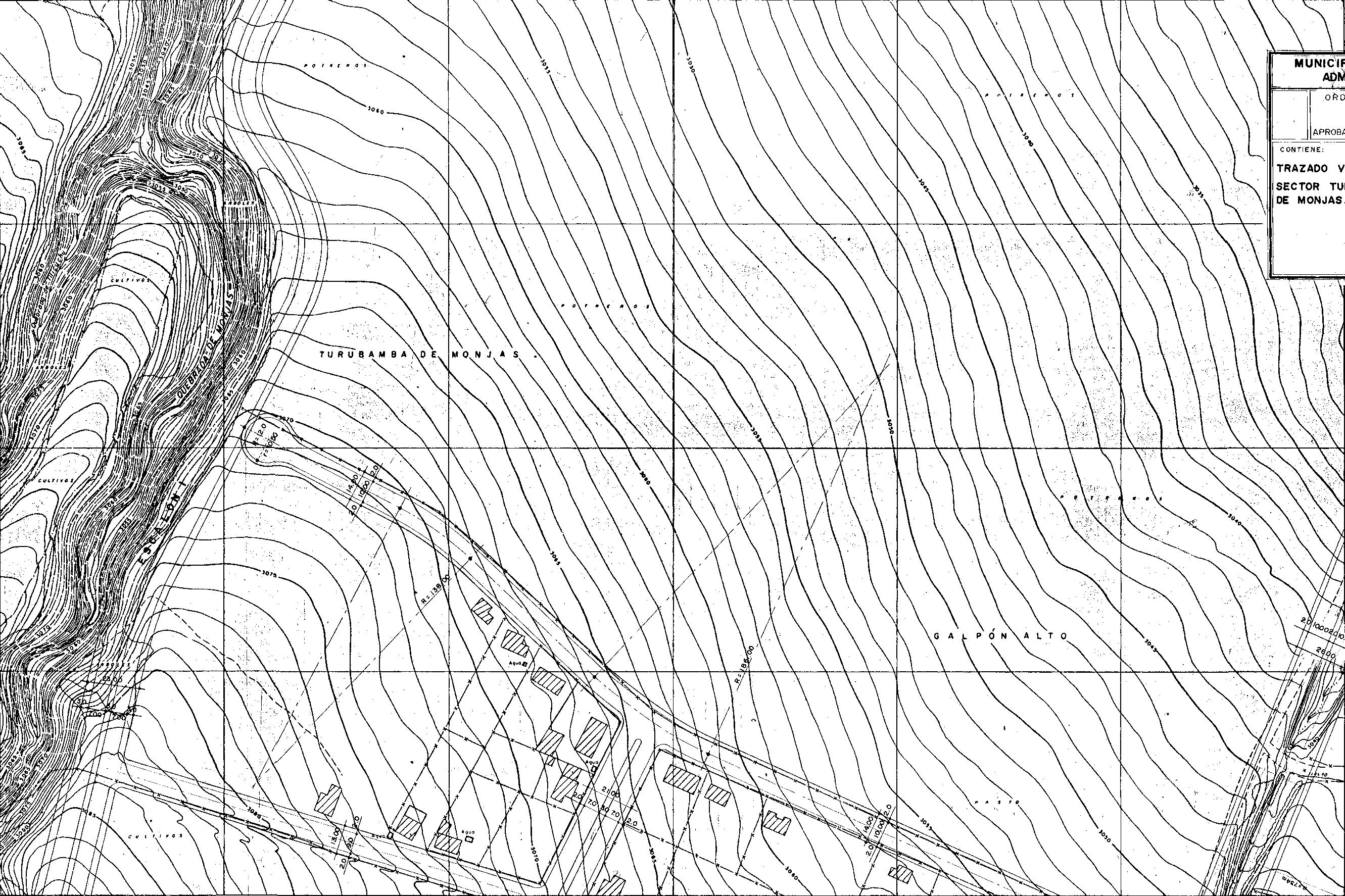 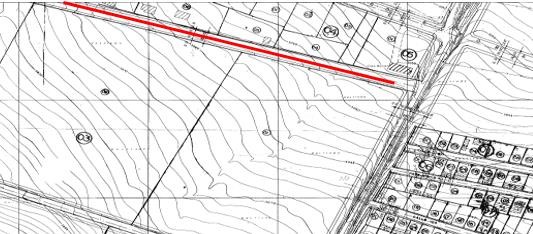 Hoja de Trazado Vial Nro. 32711
Hoja de Trazado Vial Nro. 32811
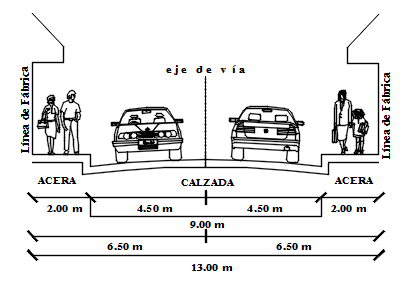 La Calle S/N (S51) (Nomenclatura actual) 
Sección transversal total de 13.00 m
Calzada 9.00 m
Aceras 2.00 m a cada lado de la vía.
Sección transversal Calle S51 – Planificada Hoja Vial 3711
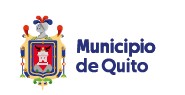 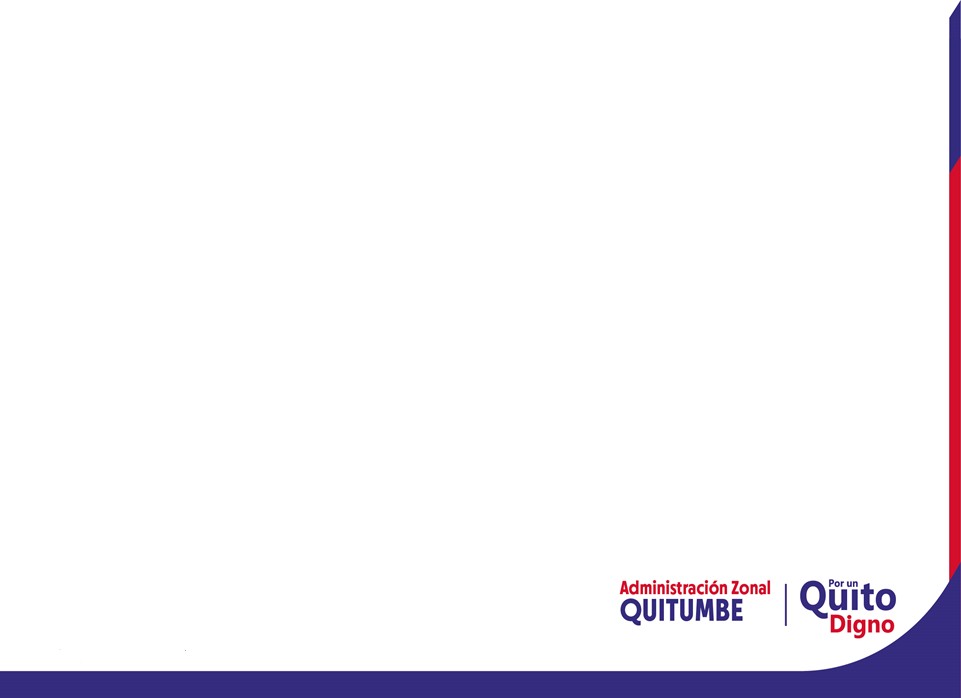 CALLE GONZALO ZAPATA – HOJA VIAL Nro.32711
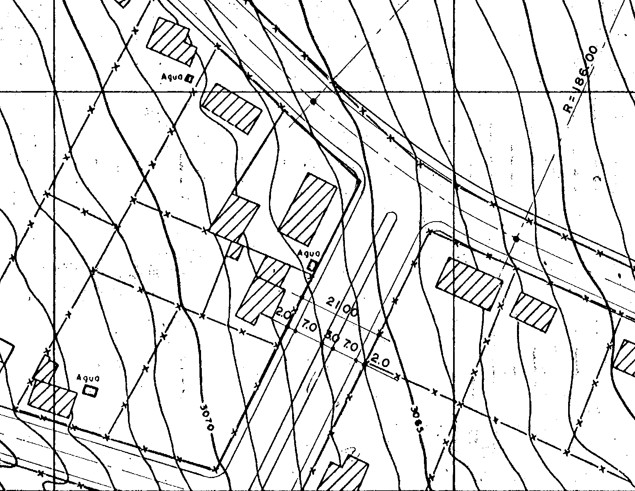 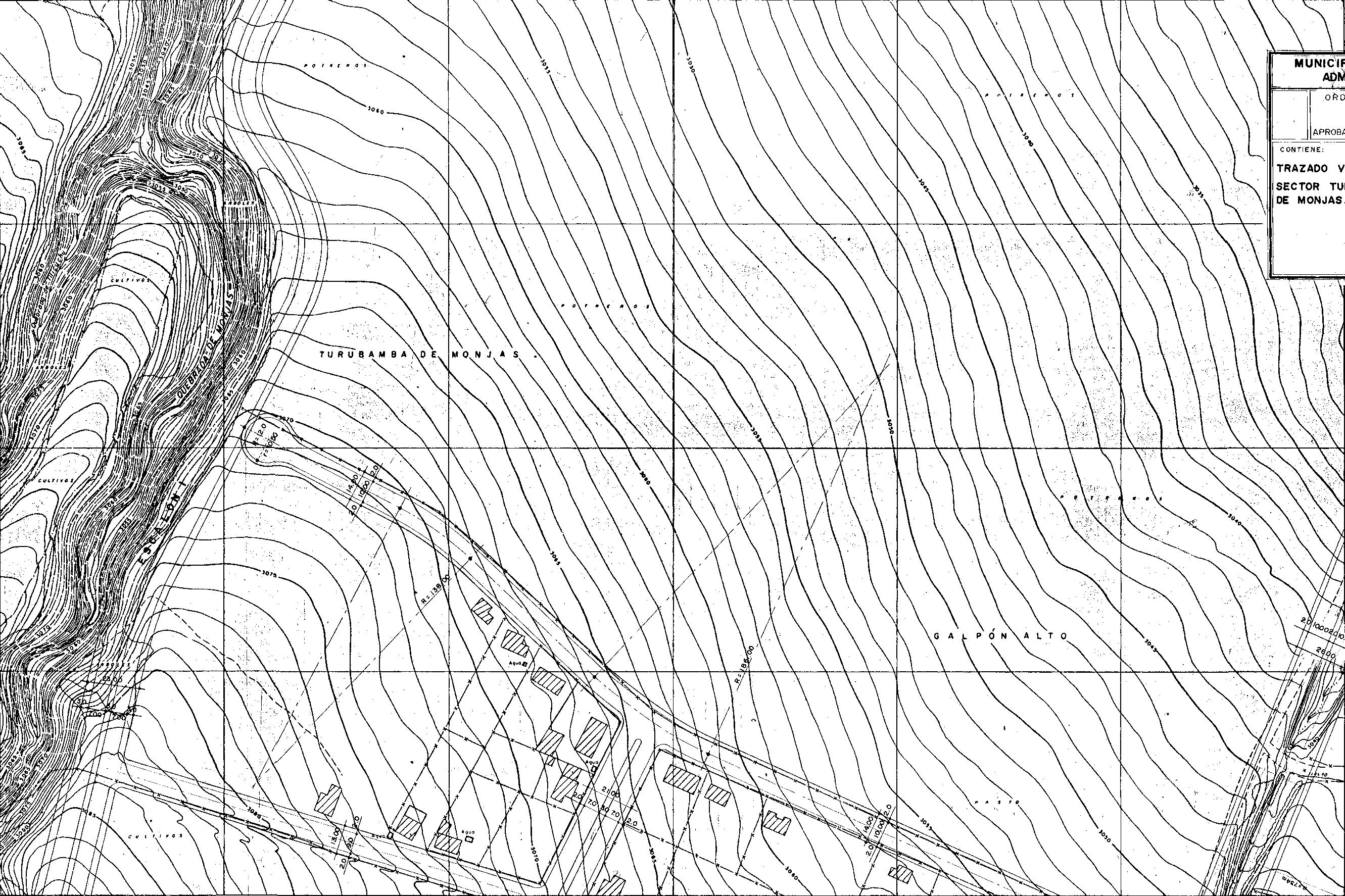 Hoja de Trazado Vial Nro. 32711
La calle Oe8E Gonzalo Zapata (nomenclatura actual)
Hoja de Trazado Vial Nro. 32711
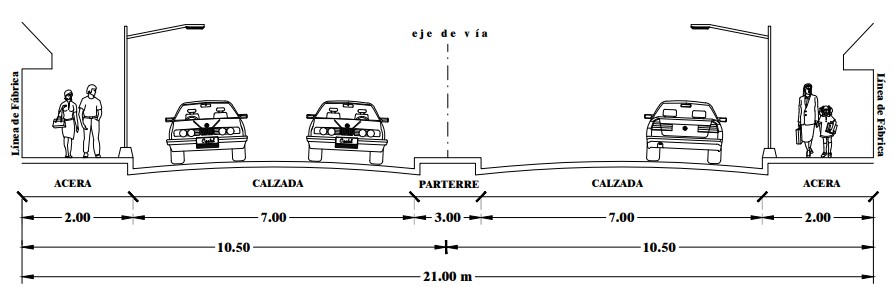 Sección transversal total de 21.00 m
Calzada 7.00 m a cada lado.
Aceras 2.00 m a cada lado de la vía.
Parterre 3.00 m.
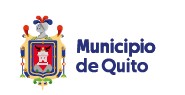 ANÁLISIS TÉCNICO:
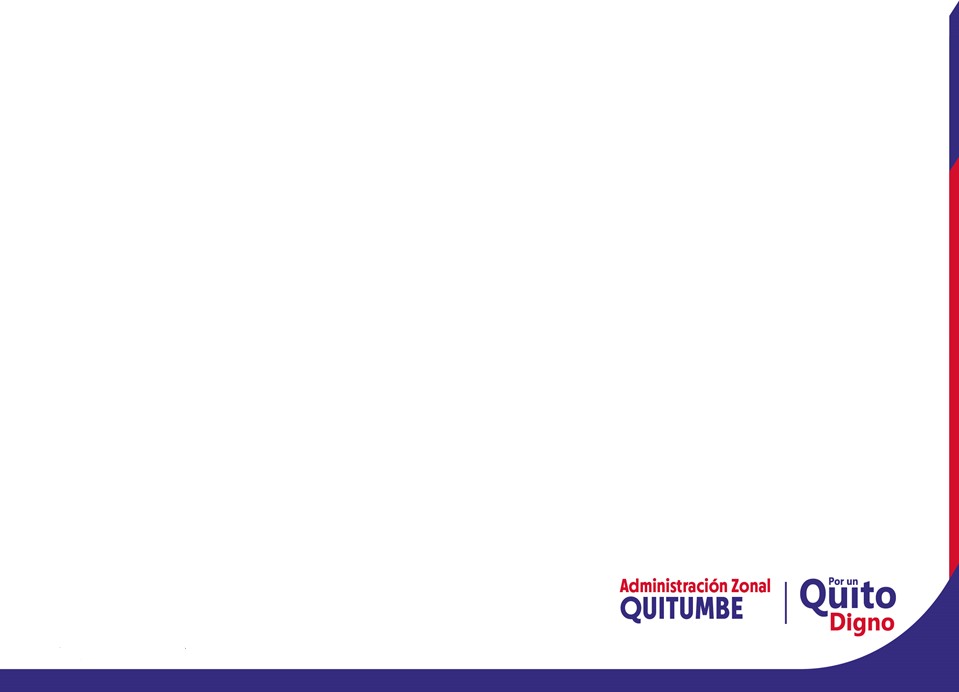 UBICACIÓN:  Administración Zonal: Quitumbe  Parroquia: Guamaní
Sector o barrio: Hemisferio Sur
CALLE GONZALO  ZAPATA
CALLE S51
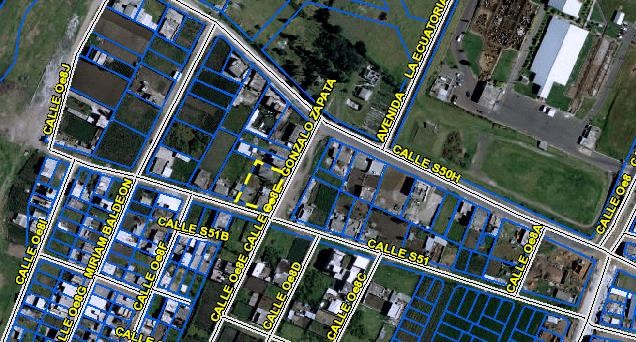 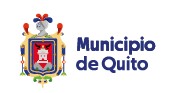 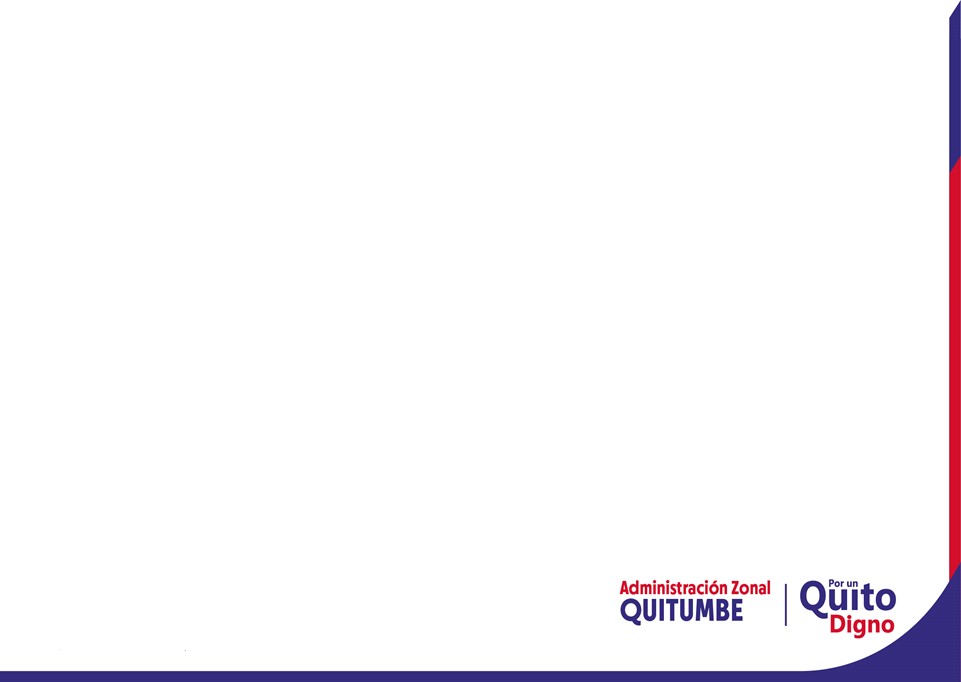 INSPECCIÓN
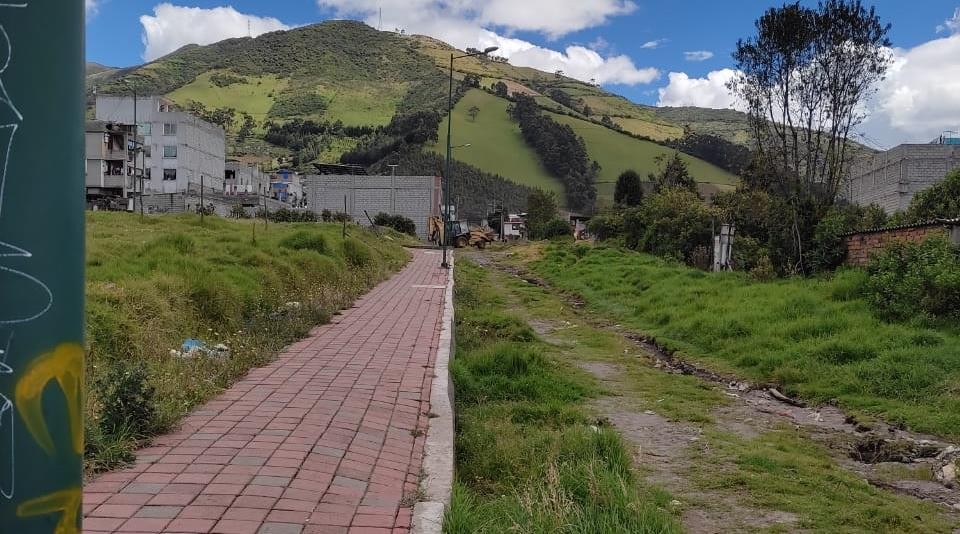 Calle (S51)
Existen construidos bordillos en la  urbanización “Marianita de  Jesús”; urbanización colindante  con la calle S51; razón por la cual  se considera en la presente  propuesta de trazado vial  mantener la sección de acera de
1.50 metros.
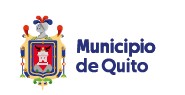 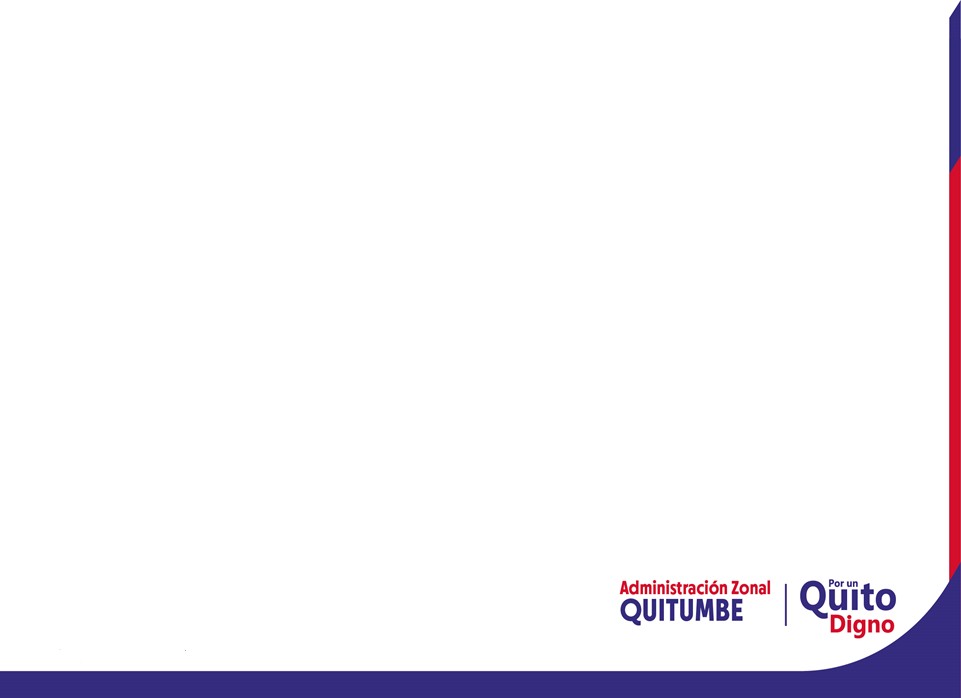 Calle Gonzalo Zapata (Oe8E)
Mediante la inspección en sitio y una vez verificado los anchos viales, se verificó  que existe un ancho vial de 21.00 metros; por lo cual la presente propuesta vial  considera una sección transversal de 21.00 metros, misma sección transversal  que consta Planificada en la Hoja Vial Nro. 32711.
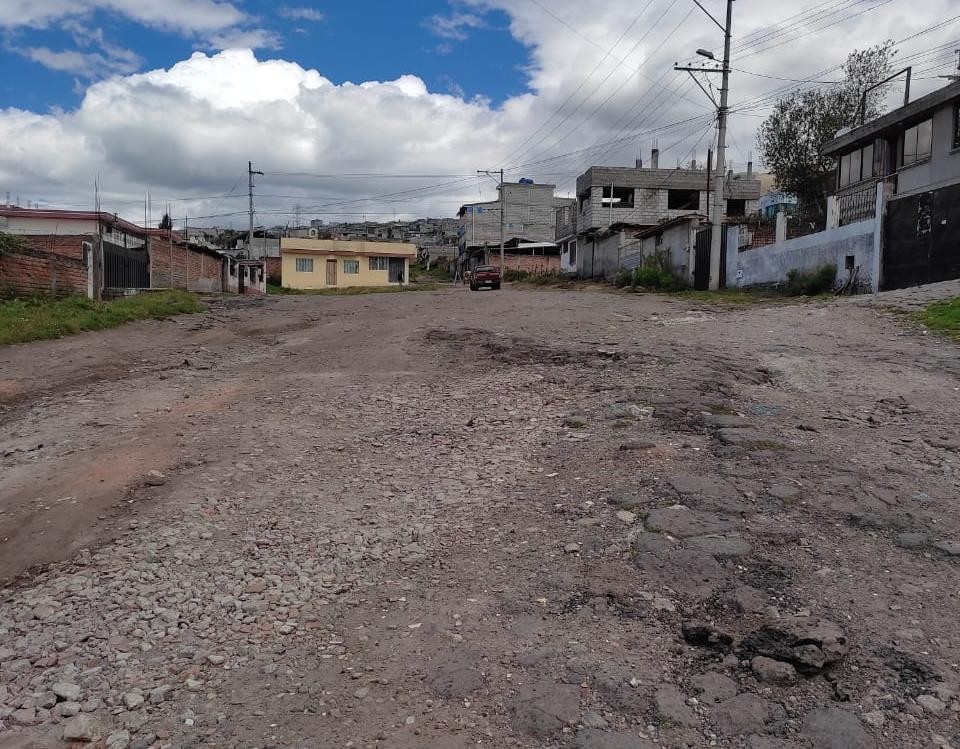 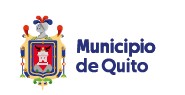 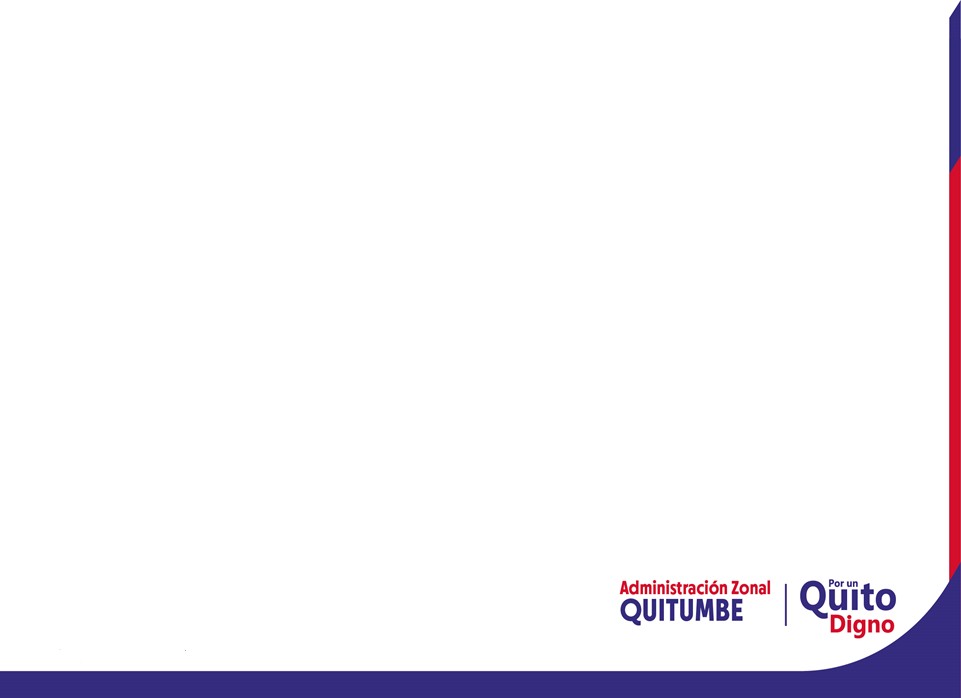 DETALLES TÉCNICOS
CALLE S51
PROPUESTA VIAL
Con una longitud de 495.00 metros desde la Abs 0+000 (Calle Camilo Orejuela) hasta la Abs  0+485.00 (Av. Escalón 1).
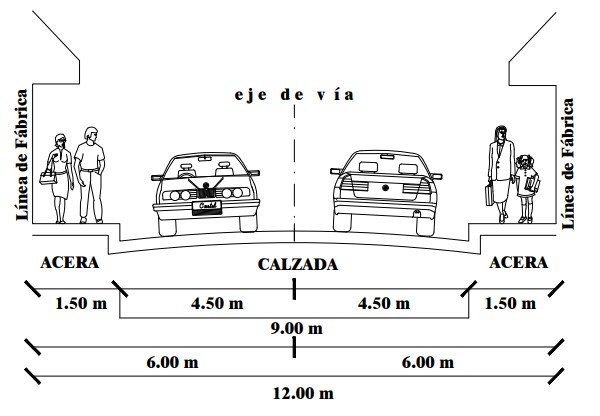 Sección transversal  Sección transversal total:  Calzada:
Aceras (a cada lado de la vía)
12.00 m
9.00 m
1.50 m
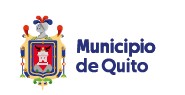 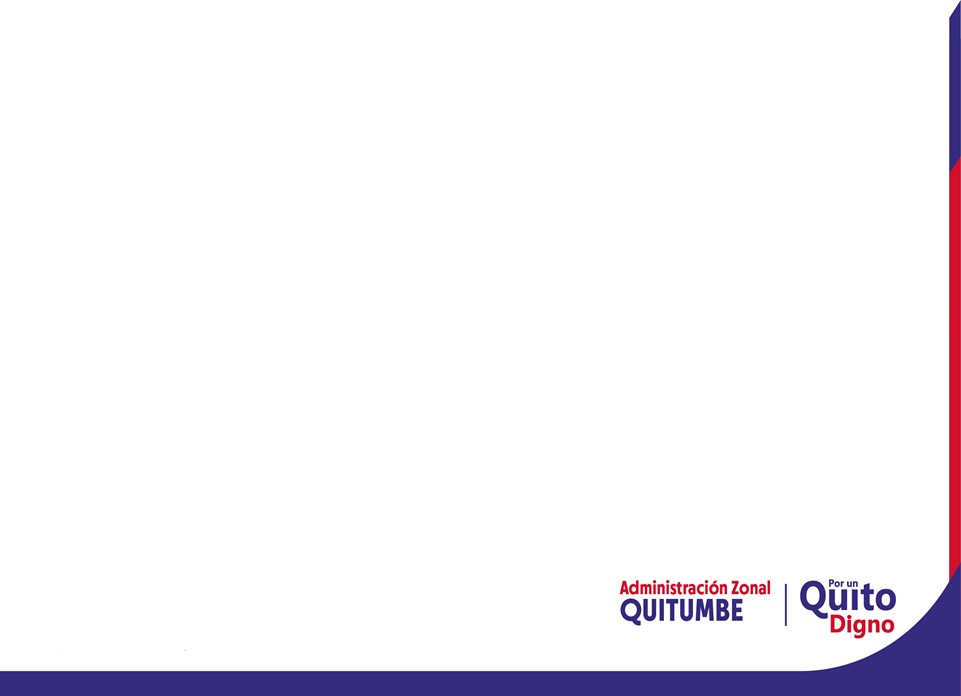 PROPUESTA – CALLE S51
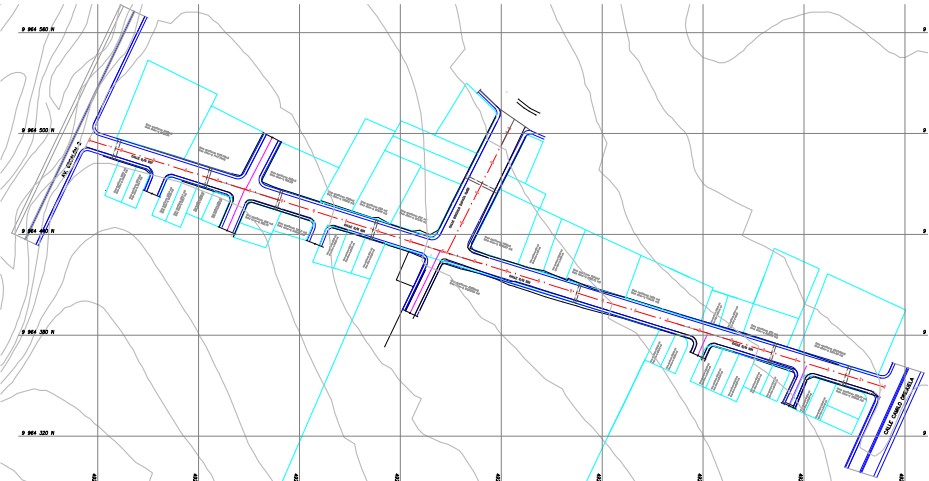 PROPUESTA CALLE “S51”
CALLE GONZALO ZAPATA (Oe8E)
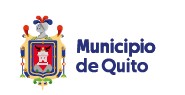 PROPUESTA VIAL
En la Hoja vial N°32711 la Calle (Oe8B) Gonzalo Zapata se encuentra proyectada con una sección de  21.00m (14.00m de calzada, 2.00m de acera a cada lado de la vía y 3.00 de parterre); se propone  para la aprobación la misma sección de 21.00 metros, con una longitud de 84 metros desde la Abs.  0+000 (Calle S50H) hasta la Abs. 0+084 (Calle S51).
Sección Transversal
Sección transversal total:
Calzada:
Aceras (a cada lado de la vía):
Parterre:
21.00 m
2 de 7.00 m total 14.00 m
2.00 m
3.00 m
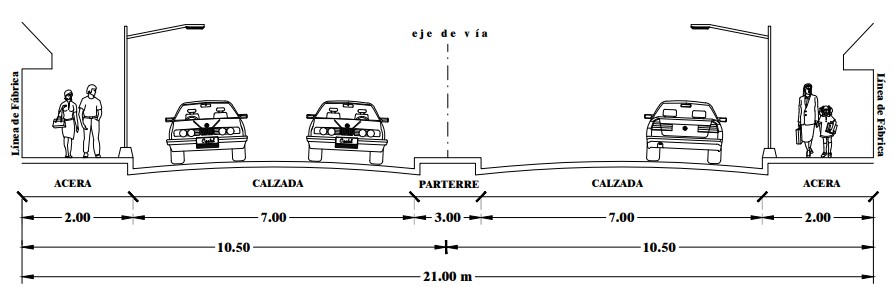 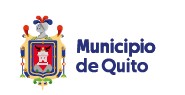 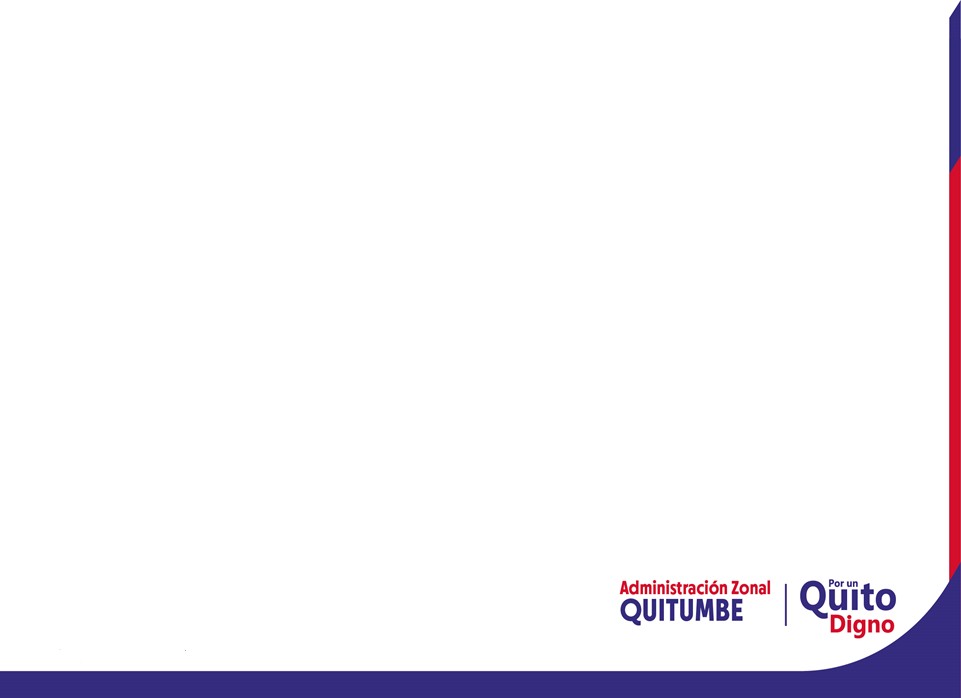 PROPUESTA - CALLE GONZALO ZAPATA (Oe8E)
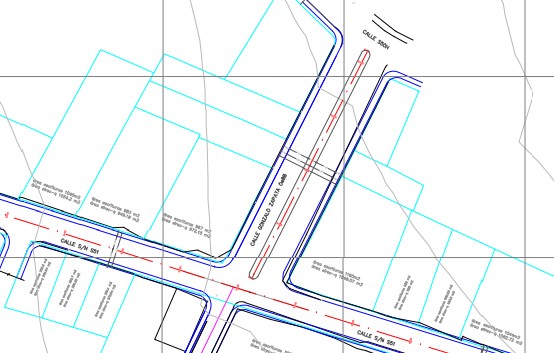 PROPUESTA CALLE  GONZALO ZAPATA (Oe8E).
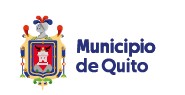 ANEXO FOTOGRÁFICO CALLE S51
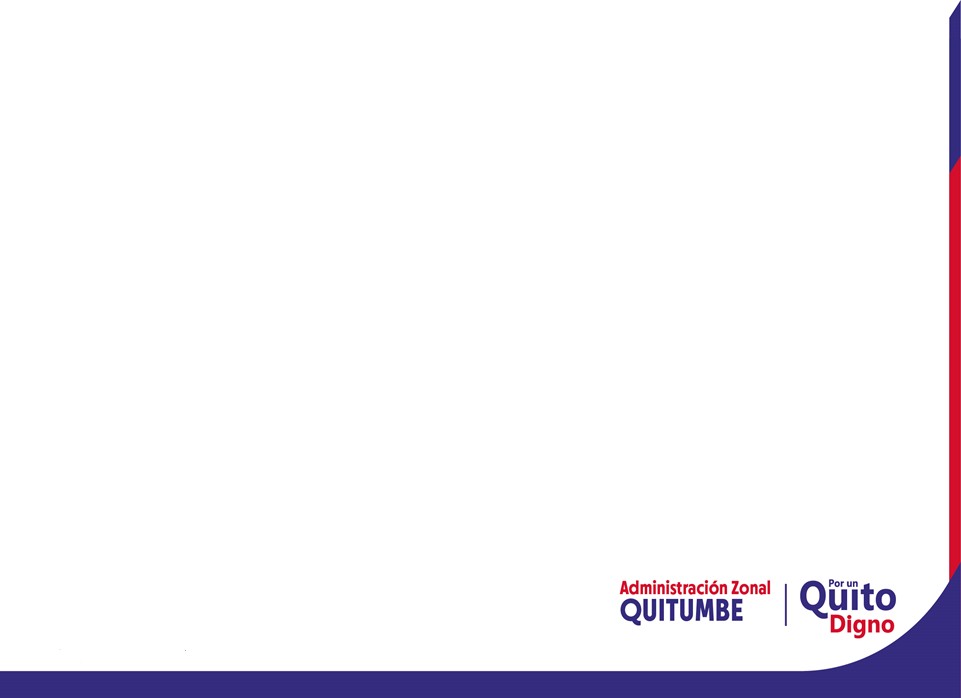 CALLE CAMILO OREJUELA  (Oe8)
CALLE S/N (S51)  ABS 0+495
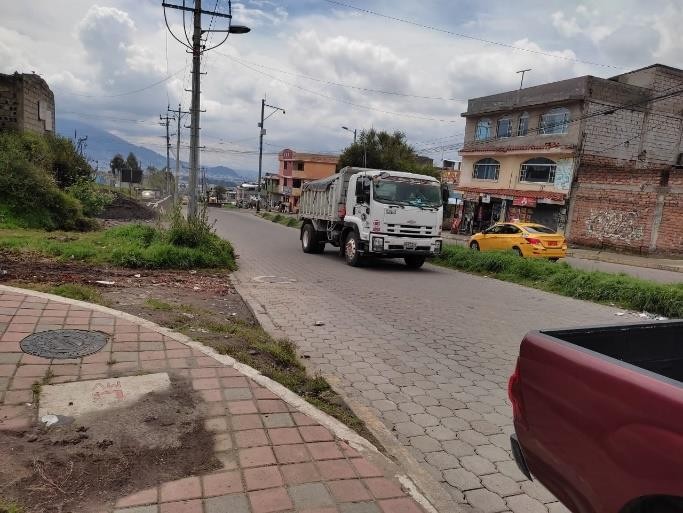 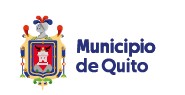 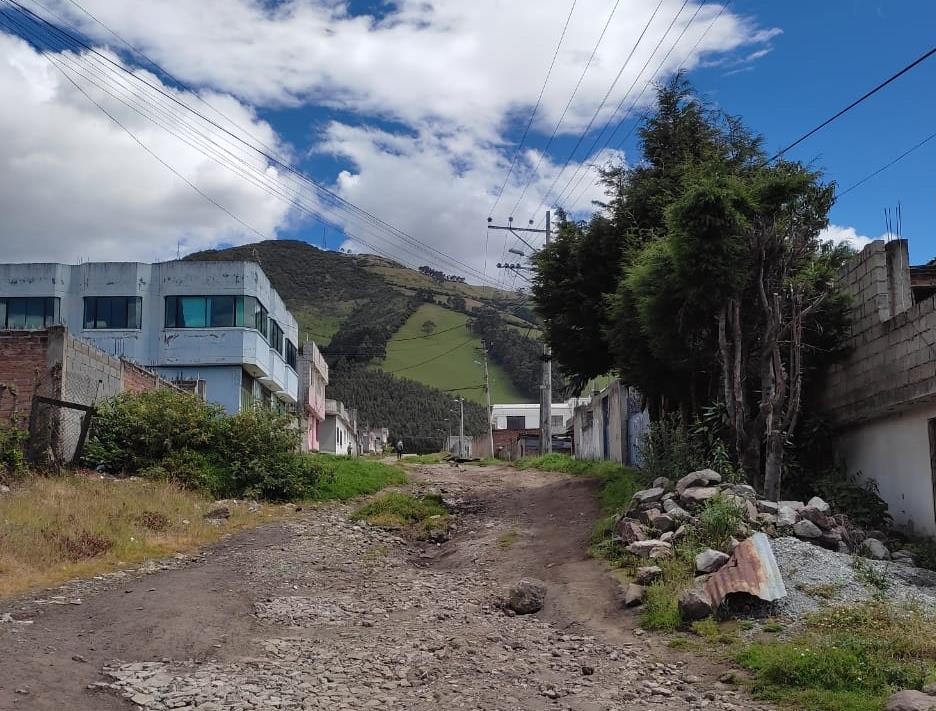 CALLE S/N (S51)
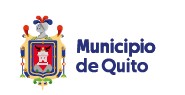 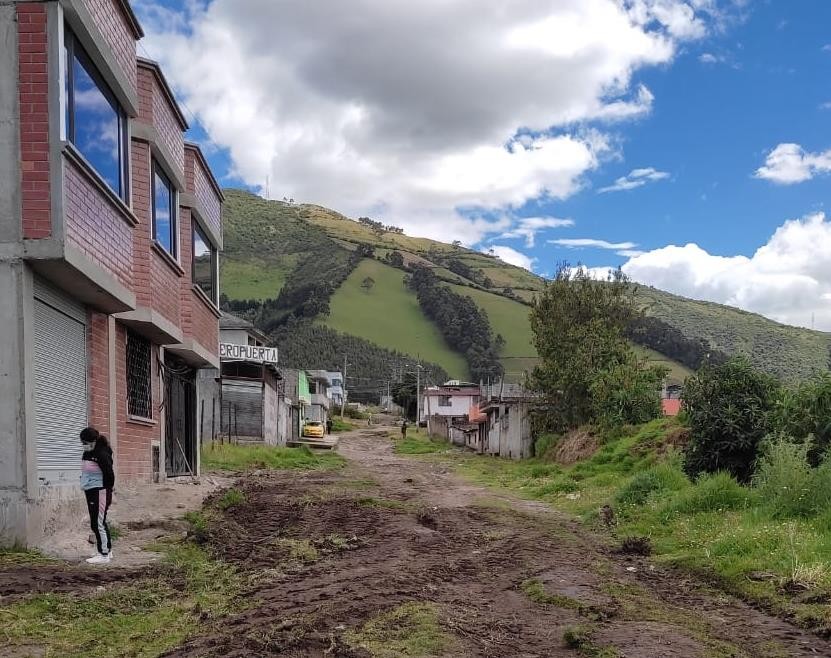 CALLE S/N (S51)
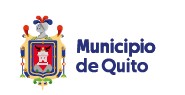 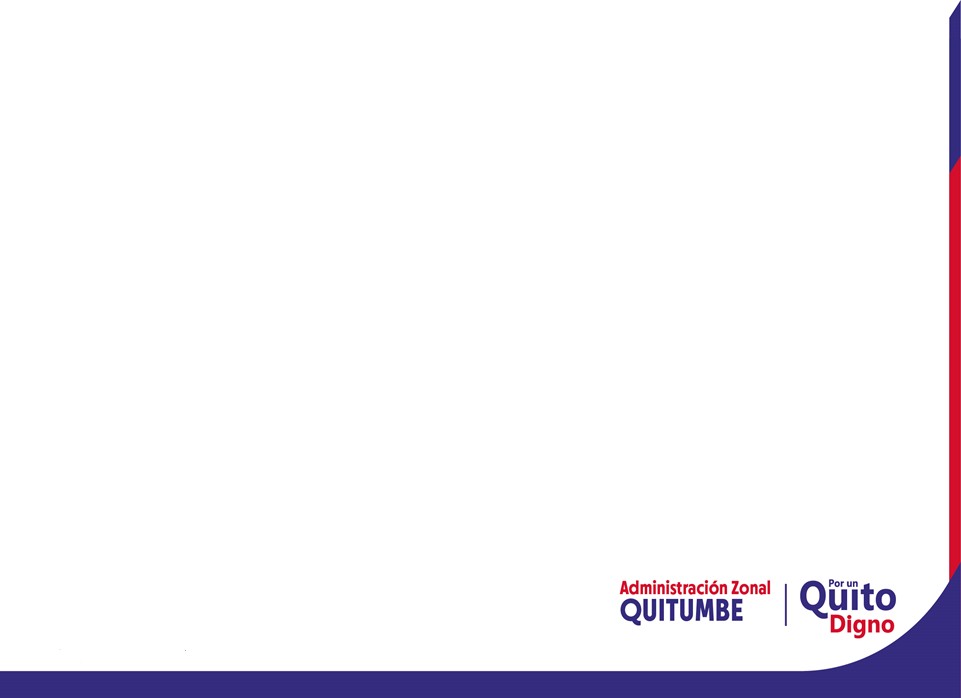 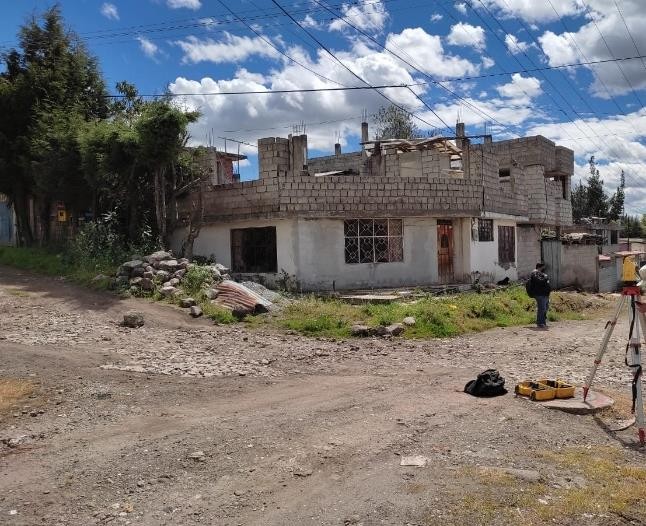 )
CALLE Oe8E  GONZALO ZAPATA  ABS 0+000
CALLE S/N (S51)  ABS 0+220
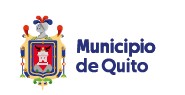 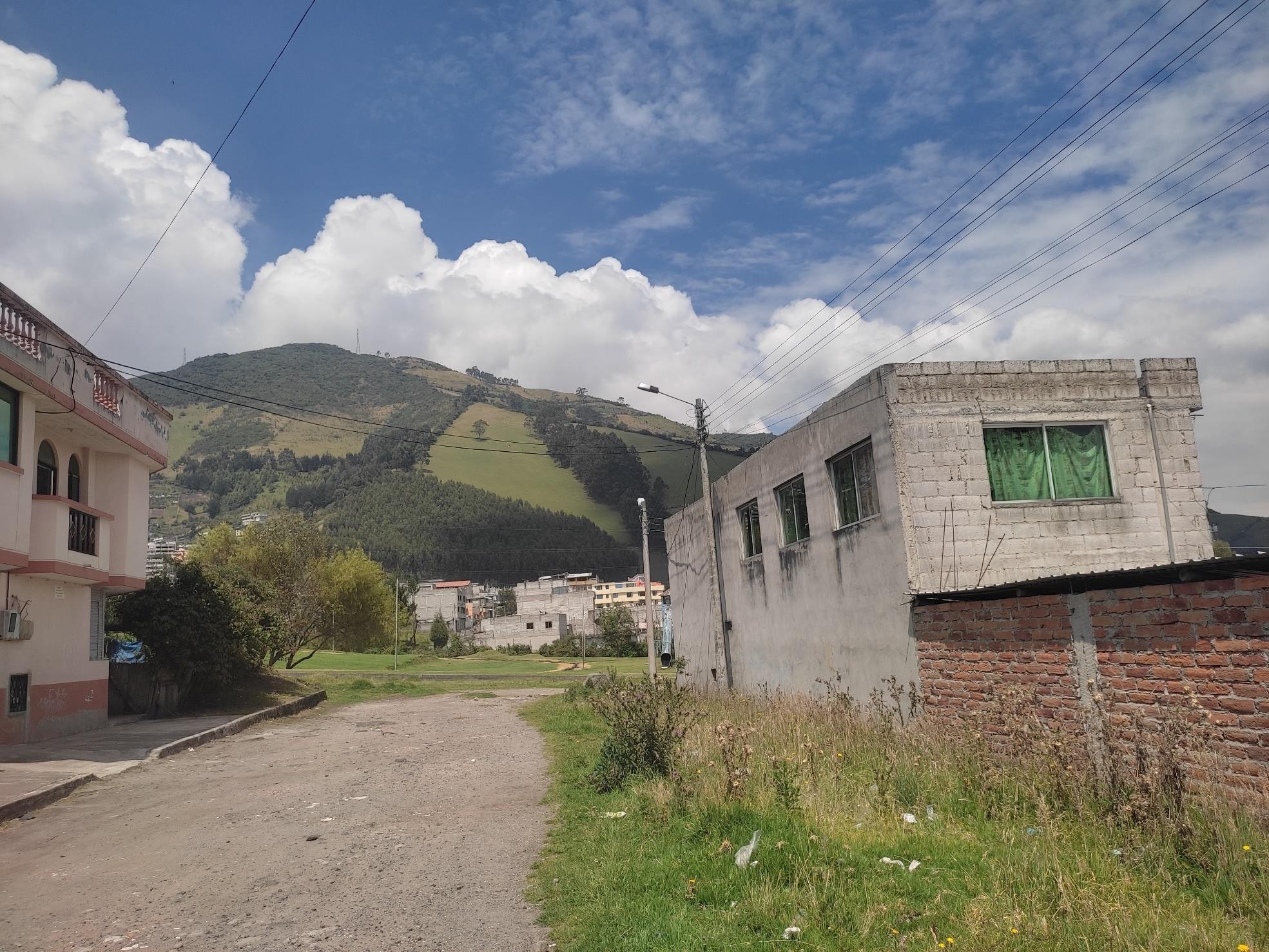 AV. ESCALÓN 1
CALLE S/N (S51)  ABS 0+000
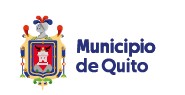 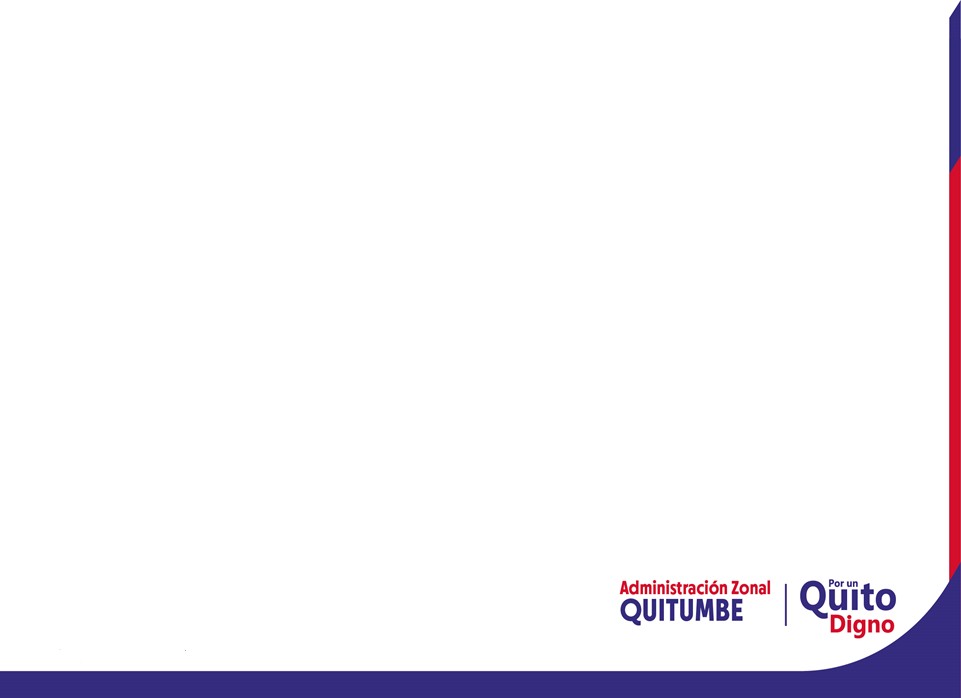 ANEXO FOTOGRÁFICO CALLE GONZALO ZAPATA
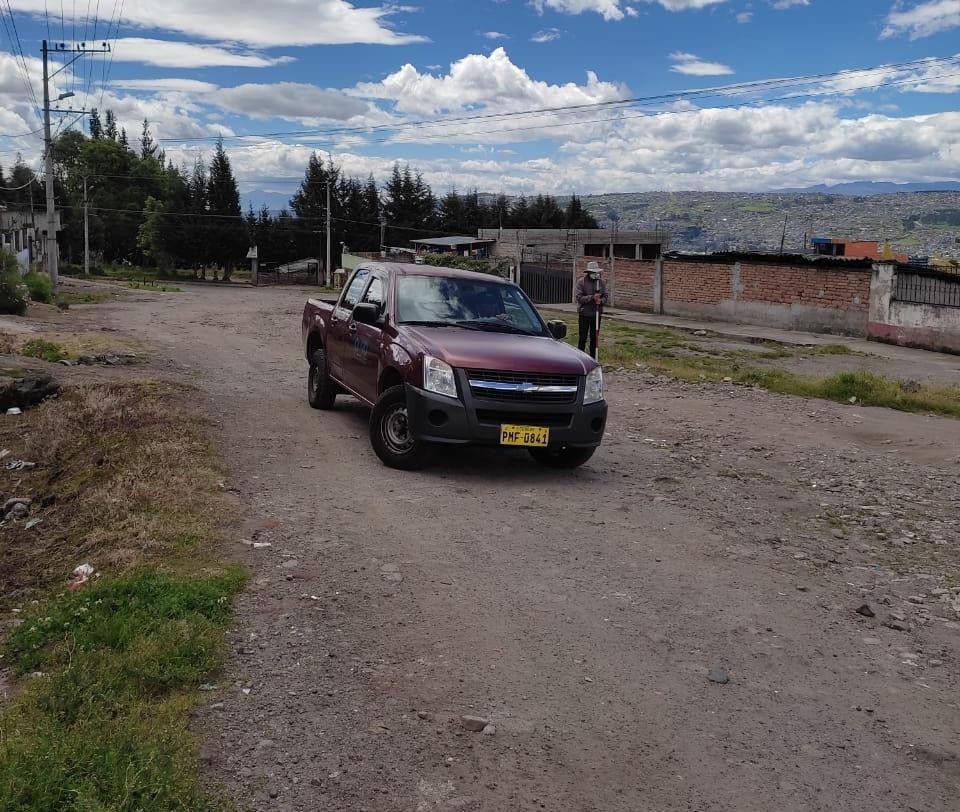 CALLE Oe8E  GONZALO ZAPATA
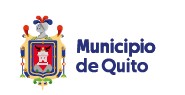 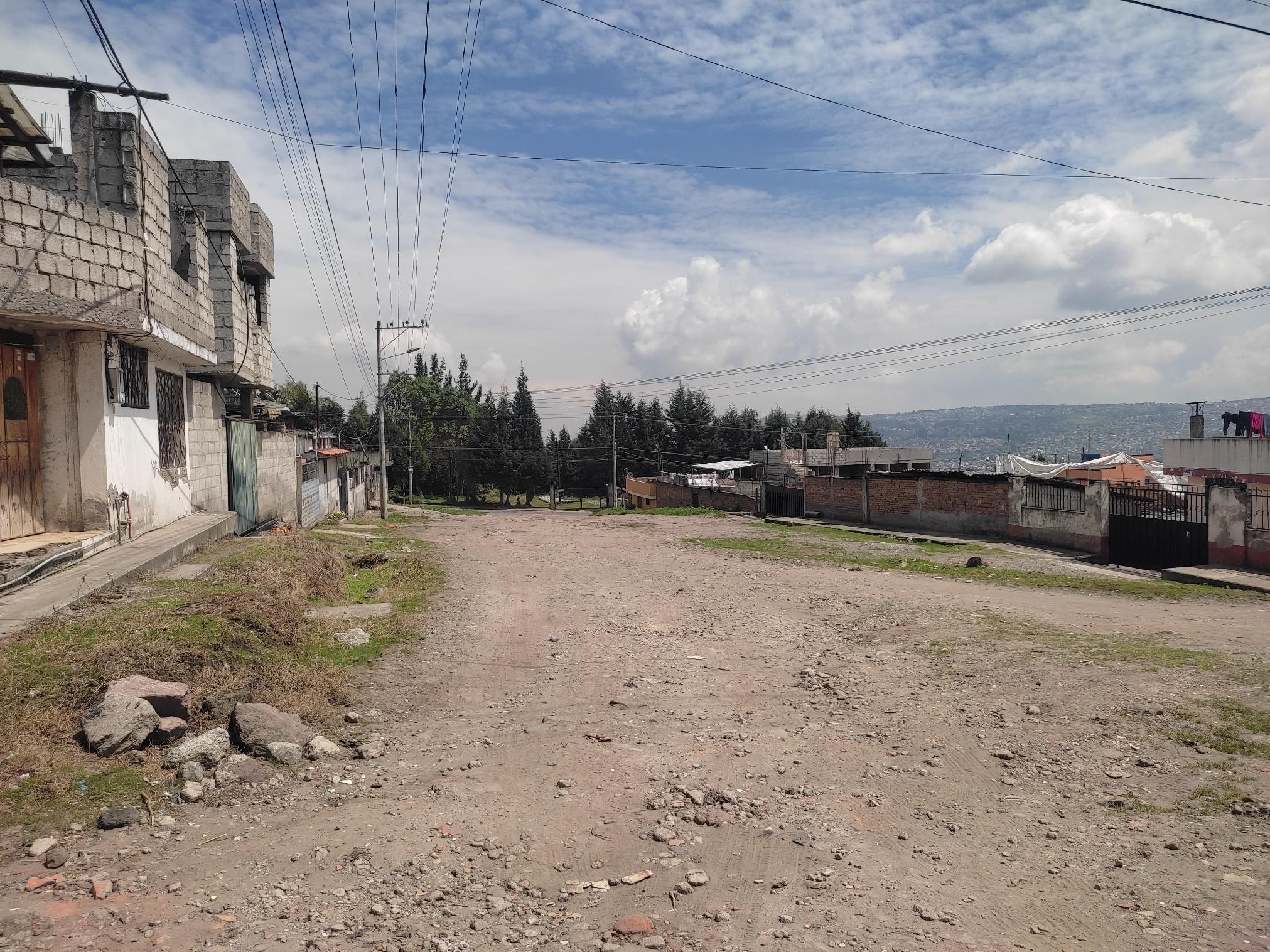 CALLE Oe8E  GONZALO ZAPATA
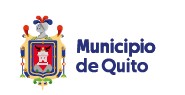 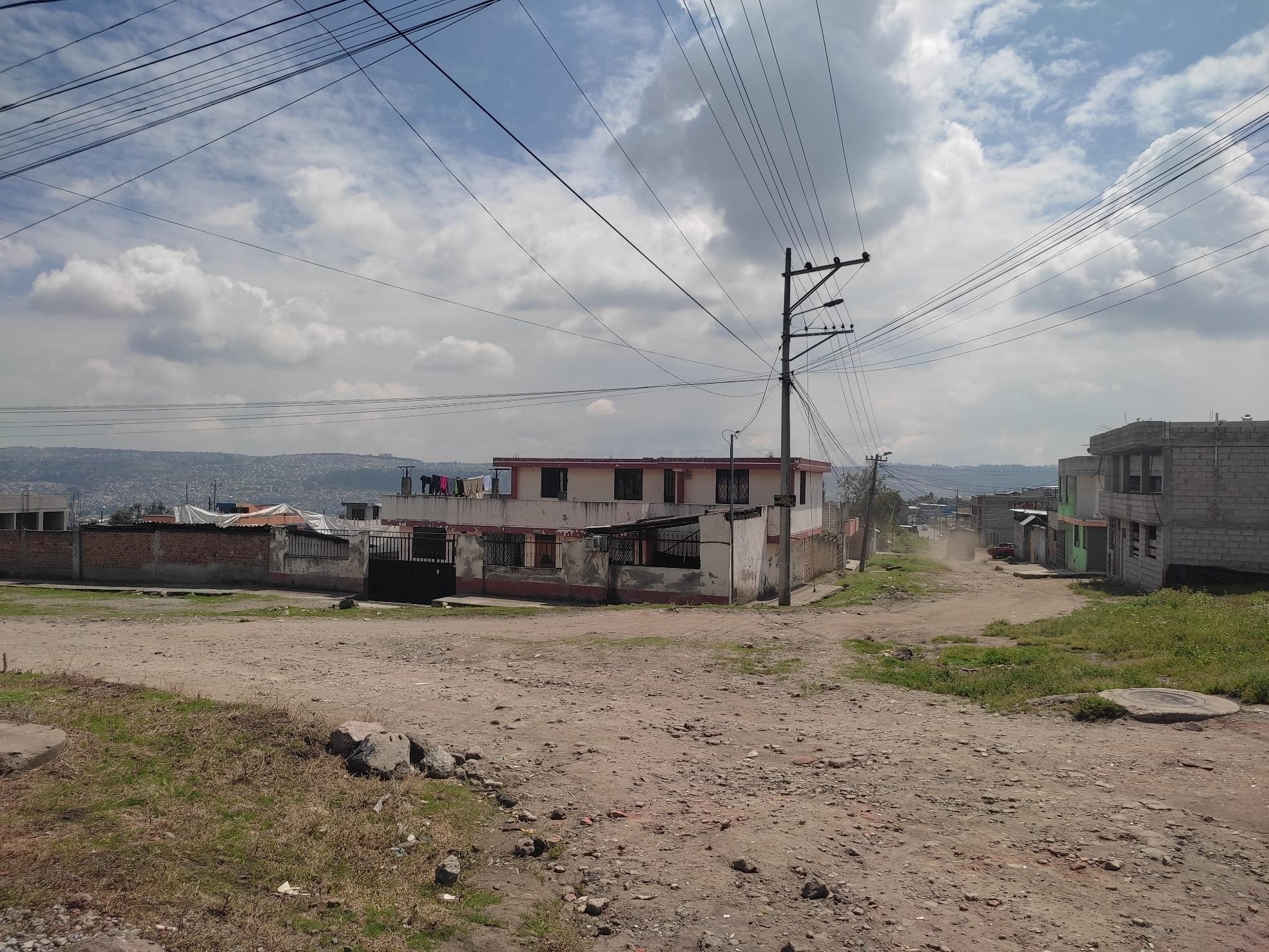 CALLE Oe8E  GONZALO ZAPATA
CALLE S/N (S51)
ABS 0+220
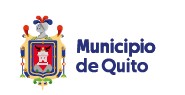 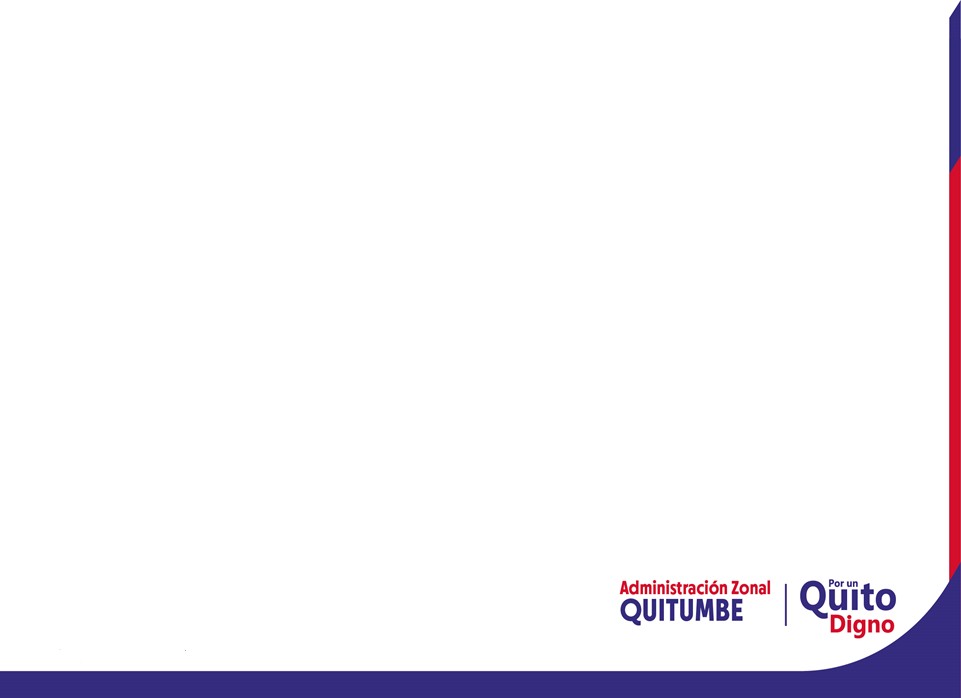 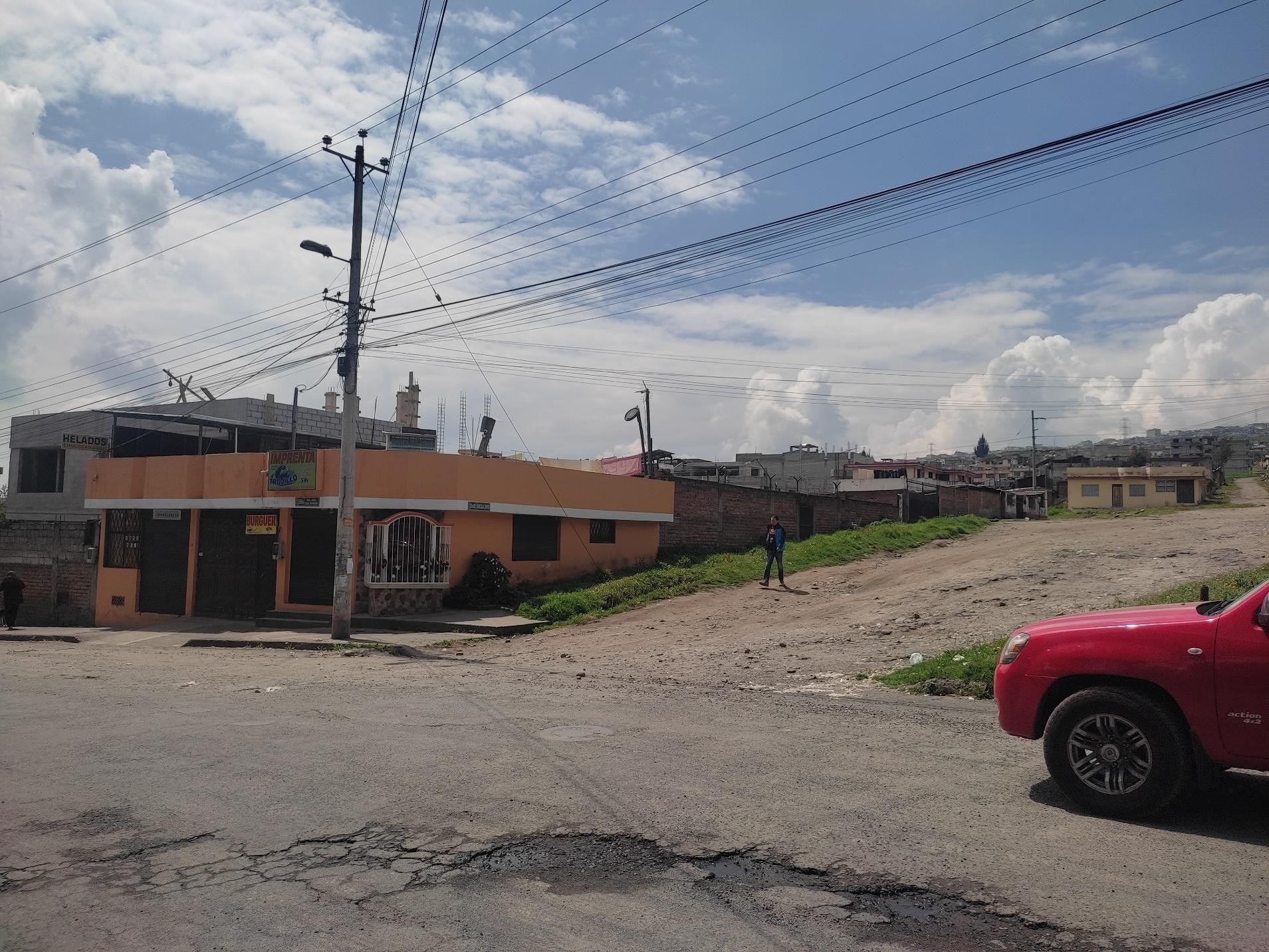 CALLE Oe8E
GONZALO ZAPATA
CALLE S50H
GRACIAS